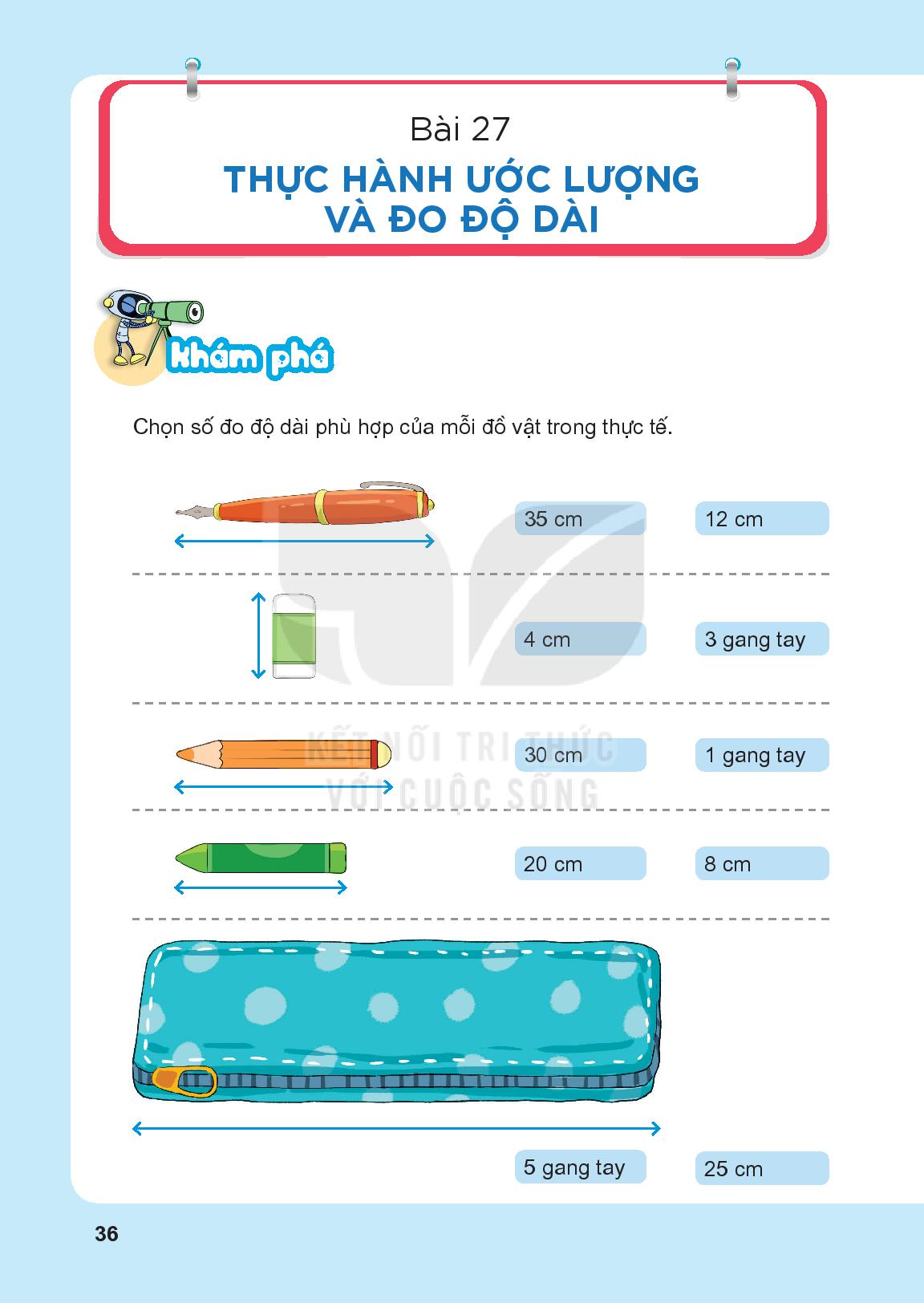 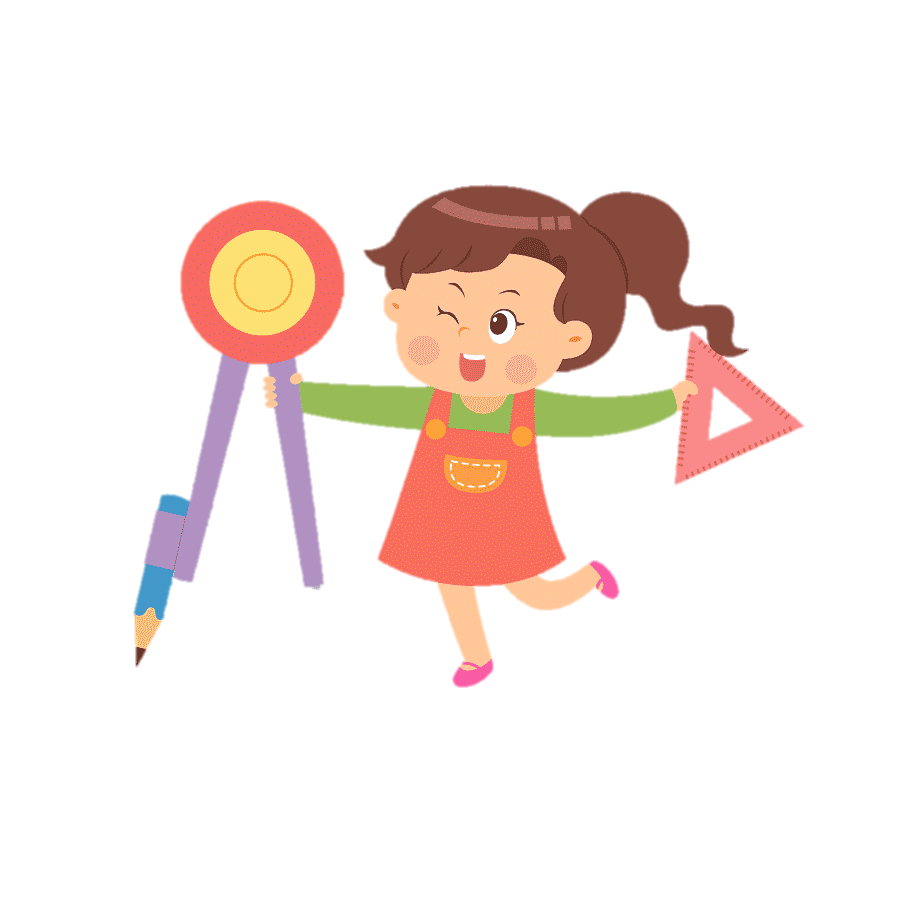 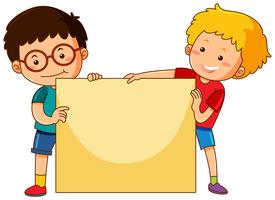 TIẾT 1
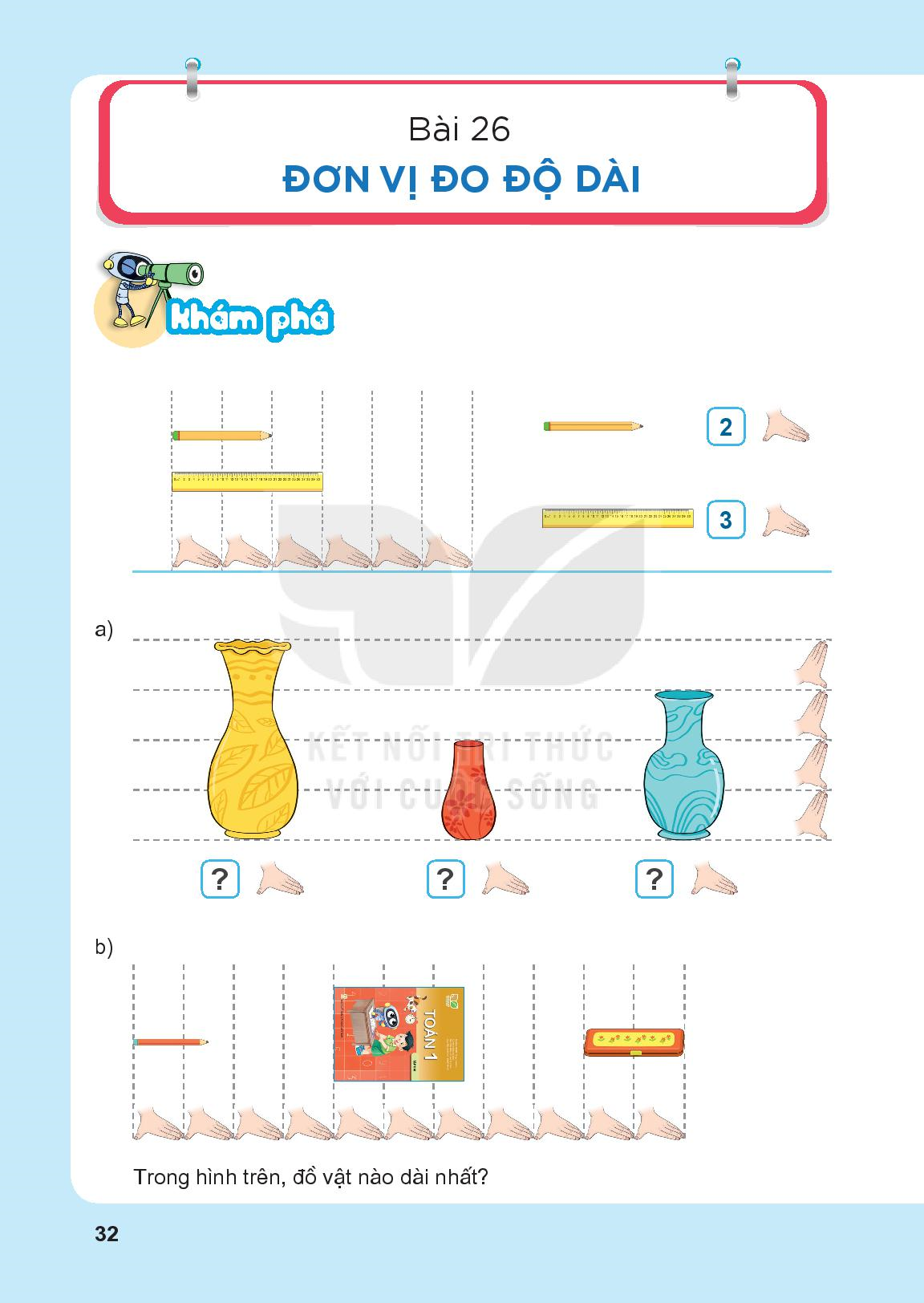 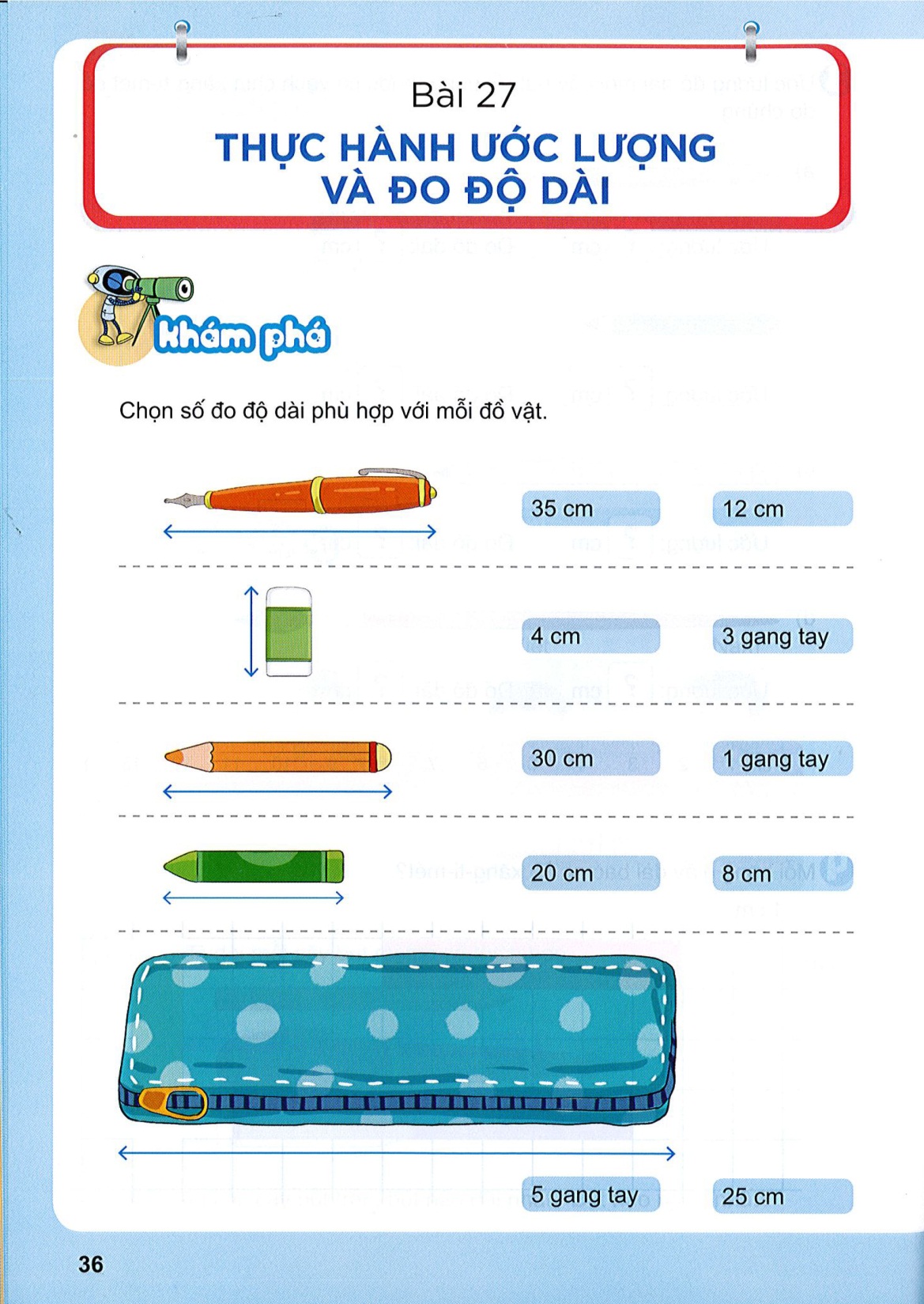 X
X
X
X
X
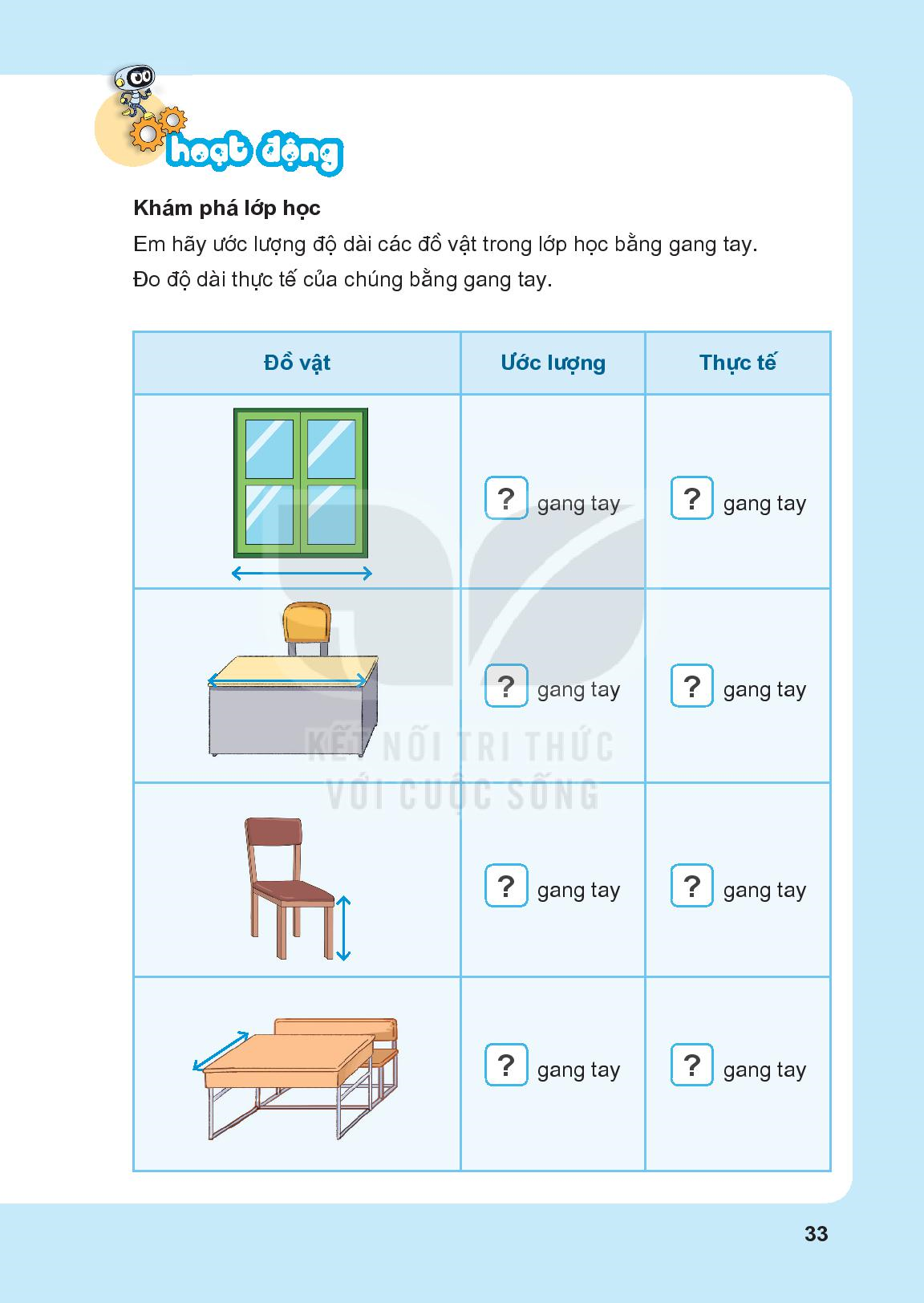 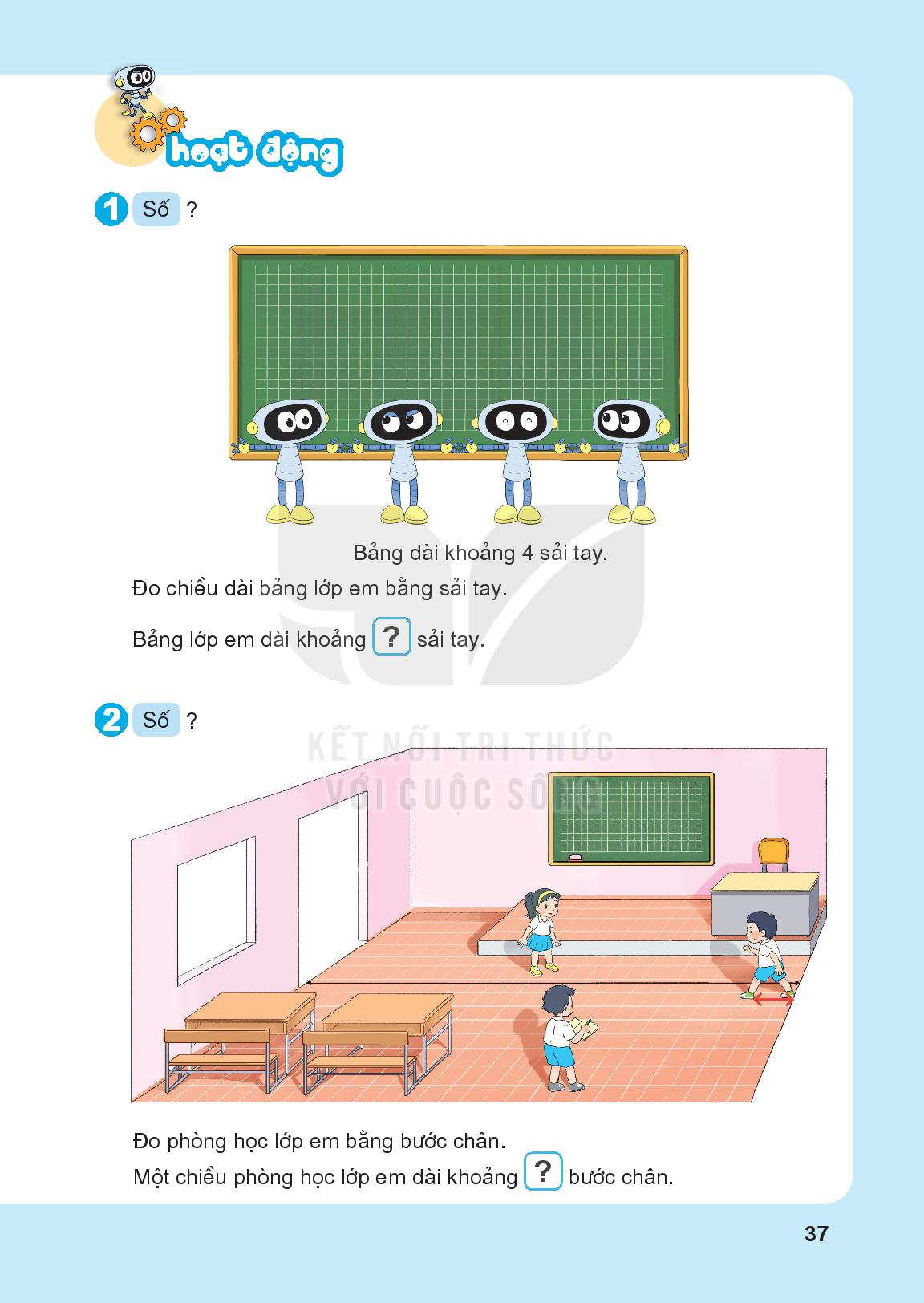 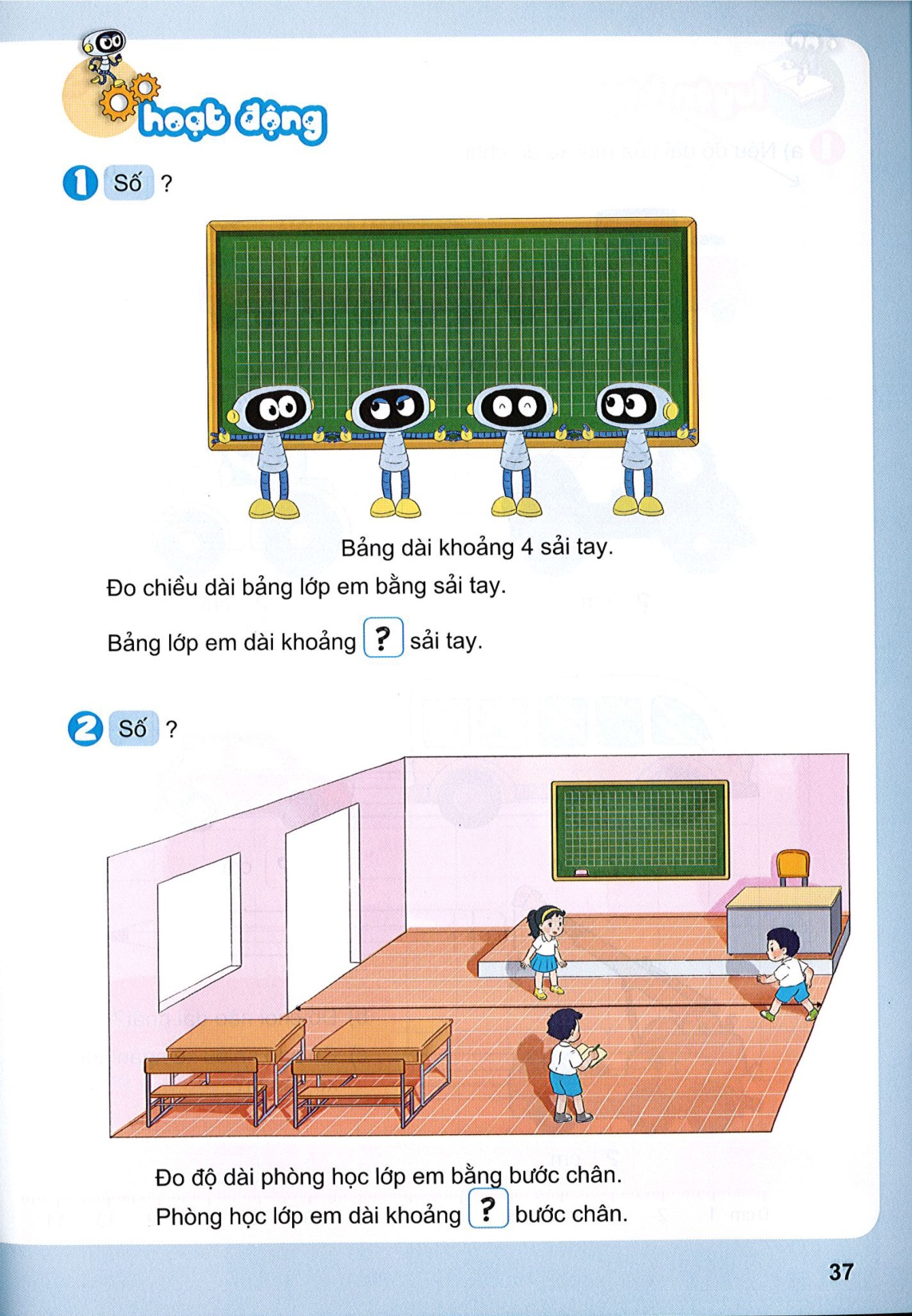 4
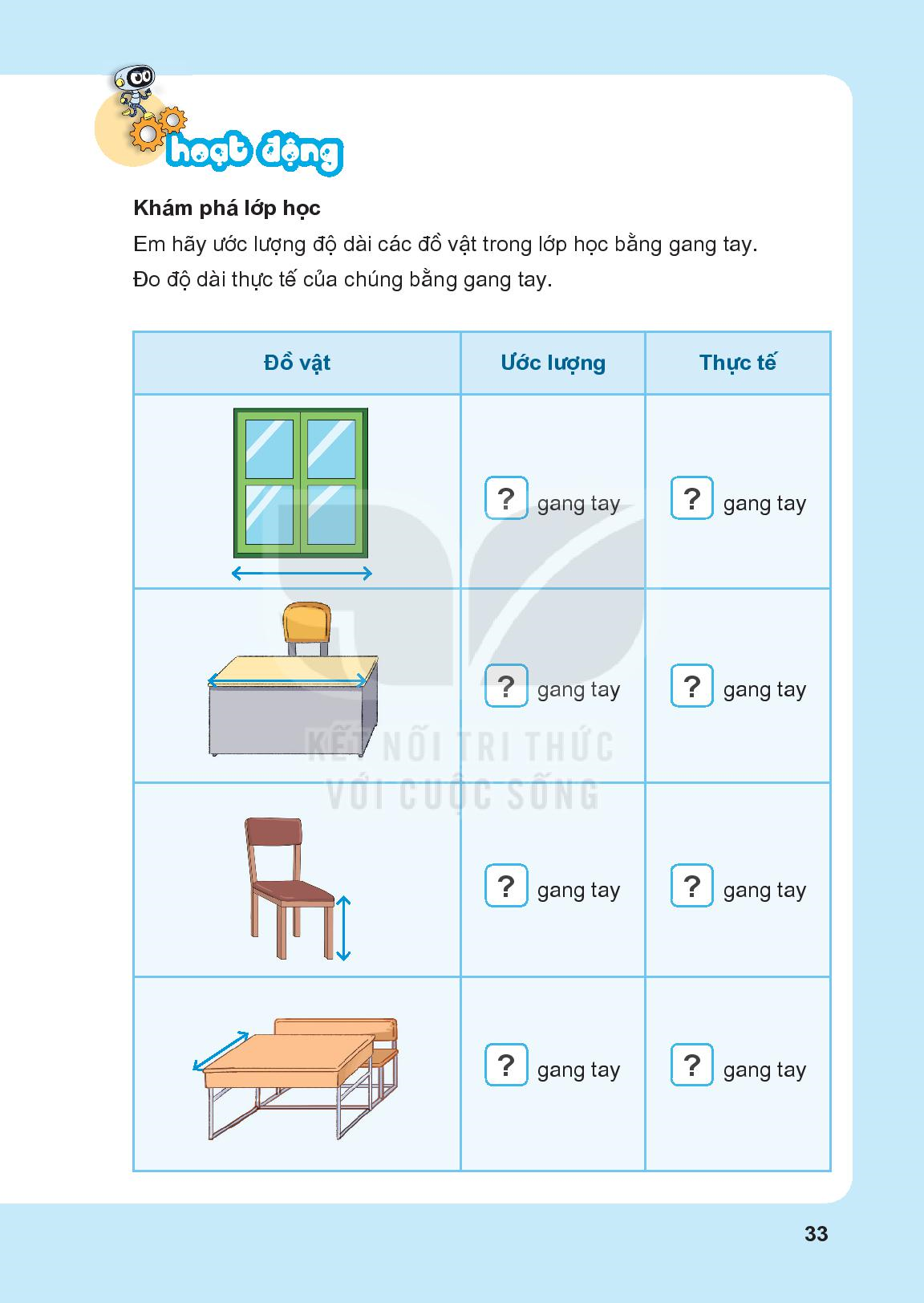 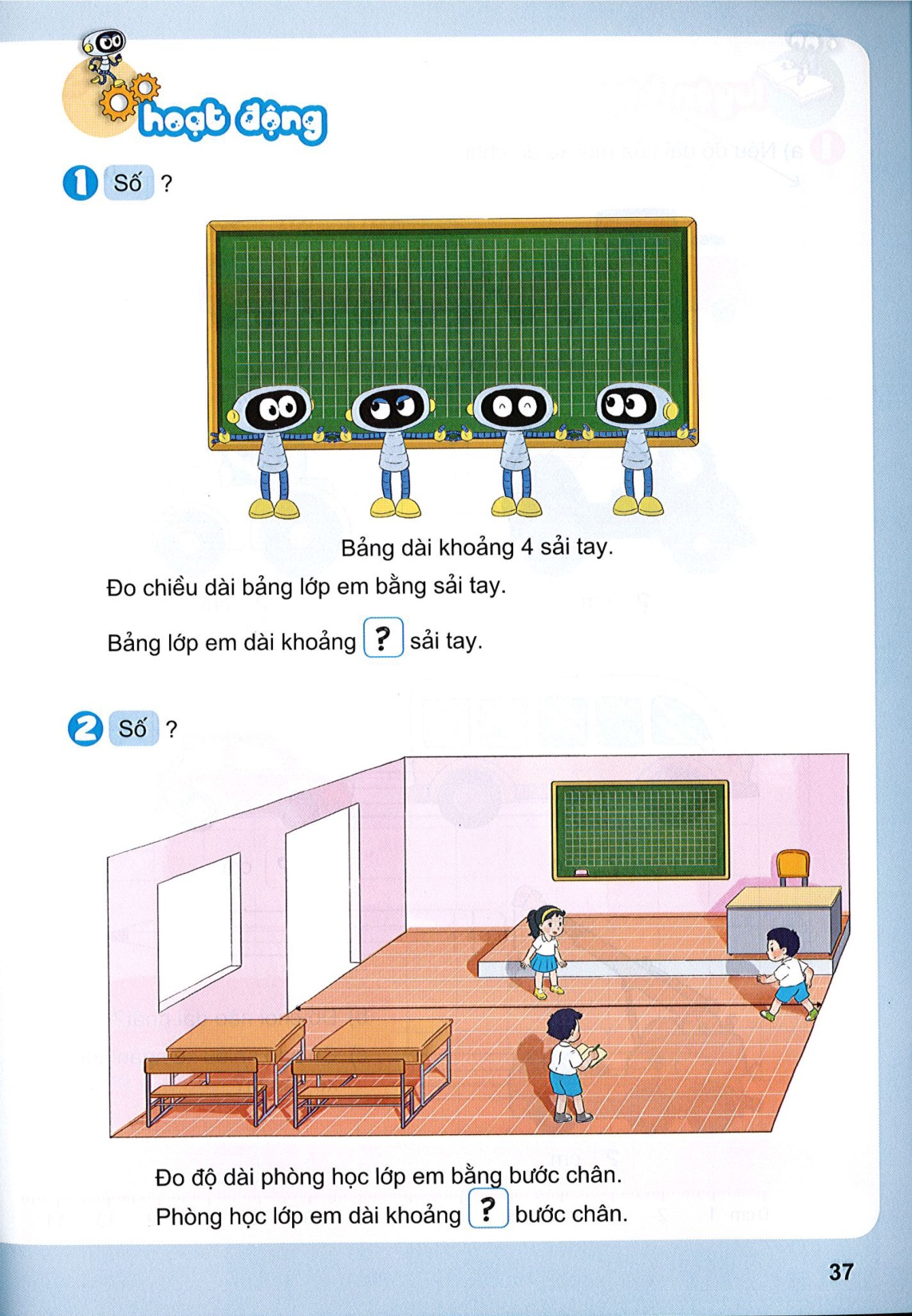 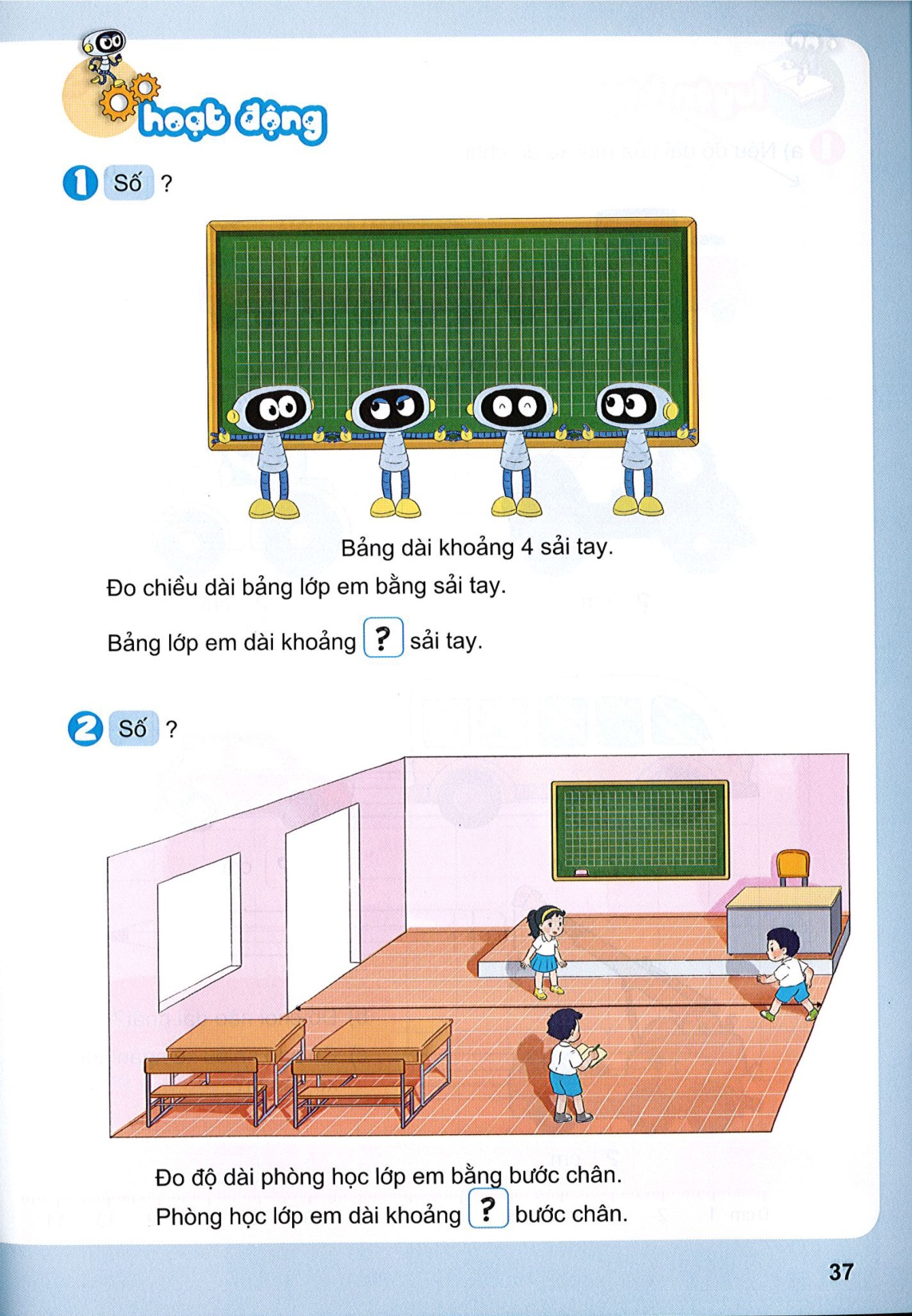 15
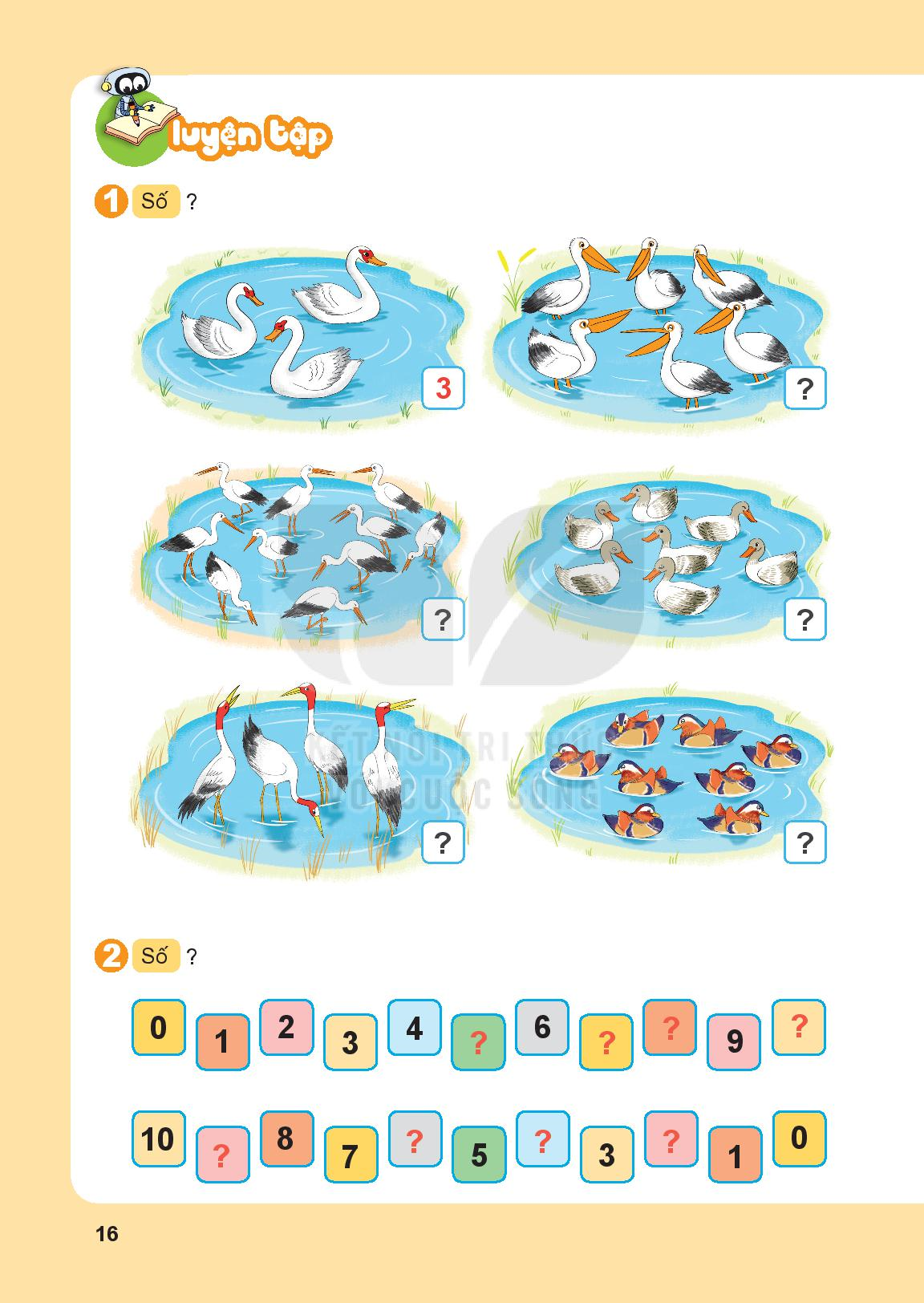 Bút chì nào dài hơn 8cm
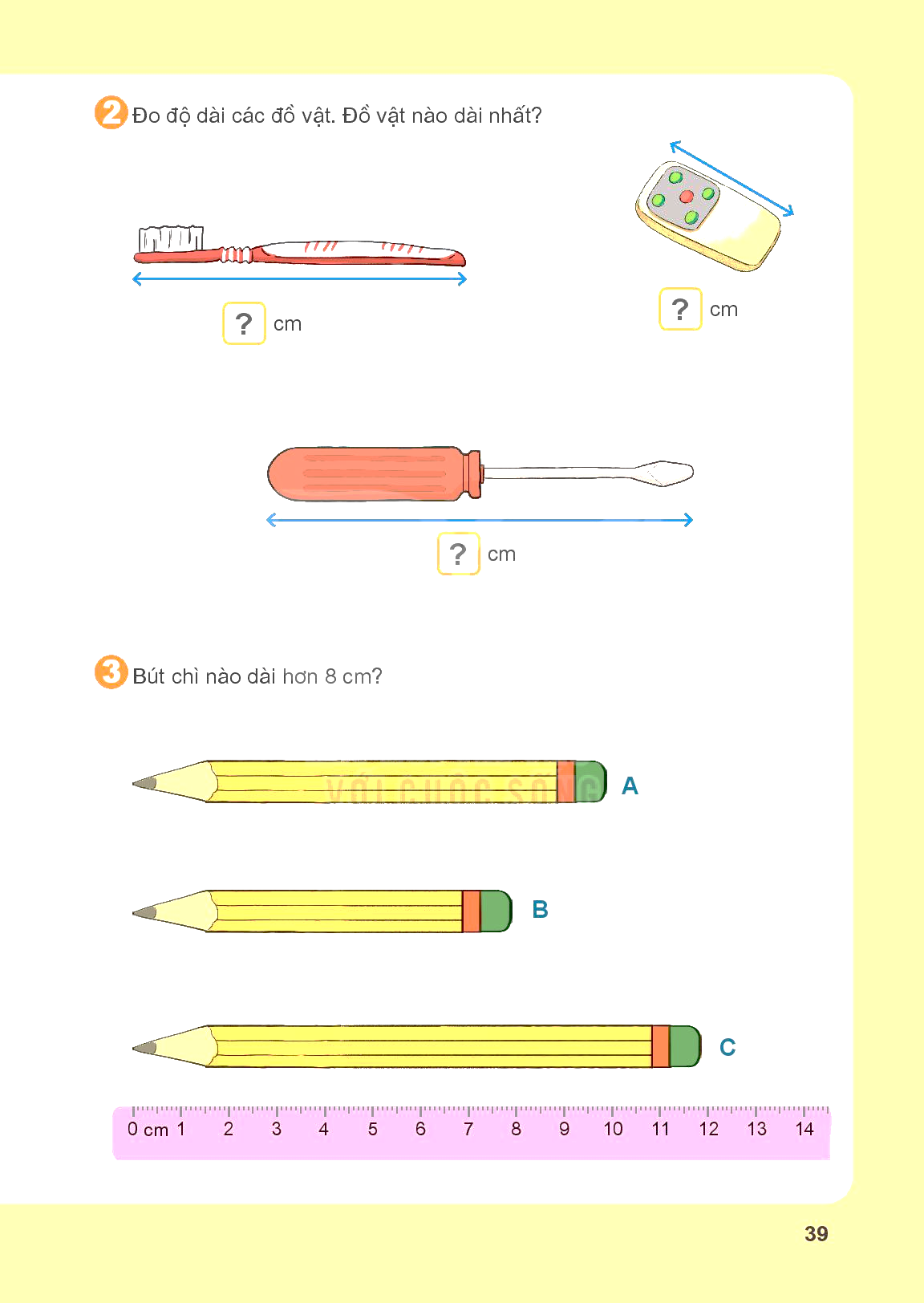 X
10 cm
8 cm
X
12 cm